Advances in Hierarchical Clustering 
of Vector Data
Joint work with Moses Charikar, Vaggos Chatziafratis, Rad Niazadeh (Stanford), AISTATS’19
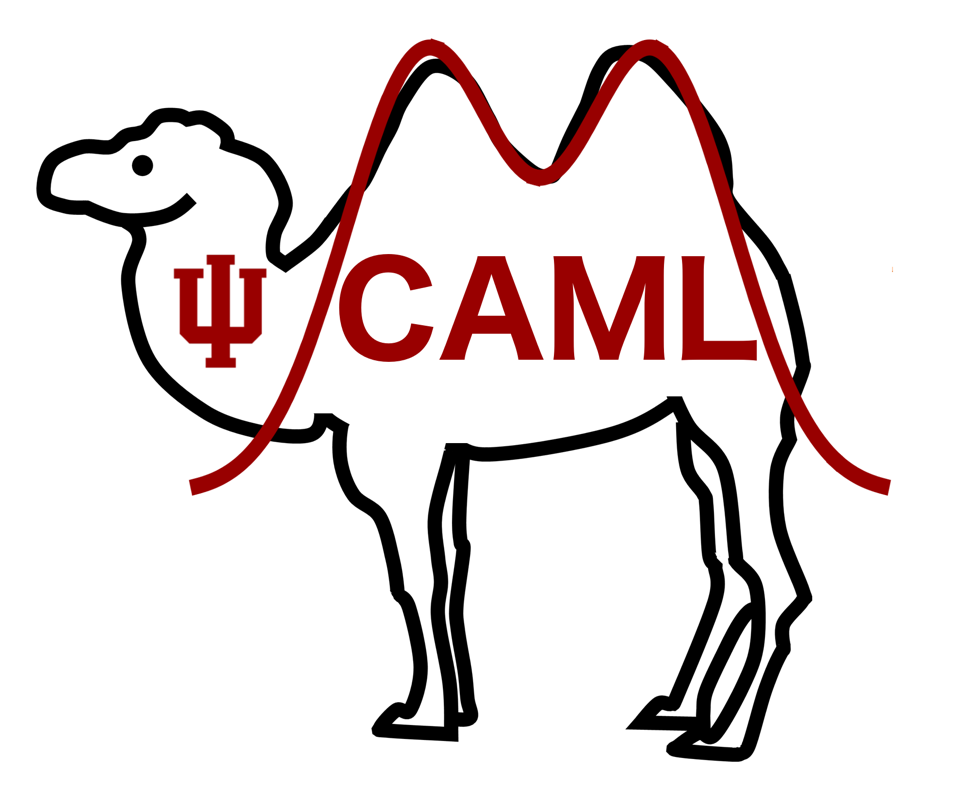 Grigory Yaroslavtsev
Indiana University (Bloomington)
http://grigory.us/blog
Clustering
Key problem in unsupervised learning








Workshop at TTI-Chicago “Recent Trends in Clustering”
September 18-20, http://grigory.us/caml/rtcc.html!
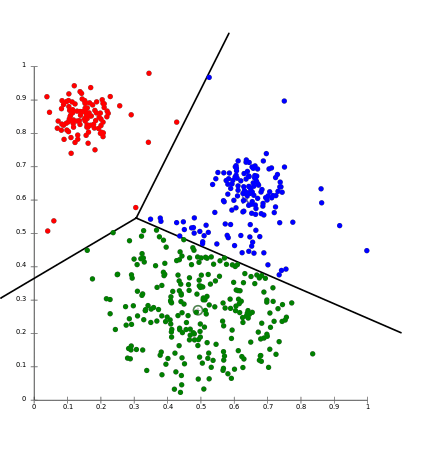 Machine 
Learning
Algorithms
Clustering
Hierarchical Clustering of Clustering Methods
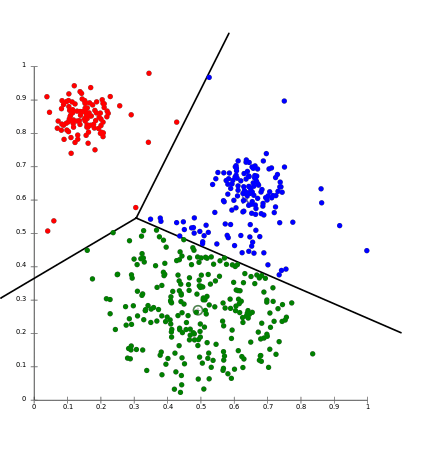 Flat (single) clustering
# of clusters K is fixed
K-means, K-median, K-center, etc
# of clusters selected by algorithm 
Correlation clustering
…
Hierarchical clustering
Tree over data points, 
Can pick any # of clusters
Relationships between clusters
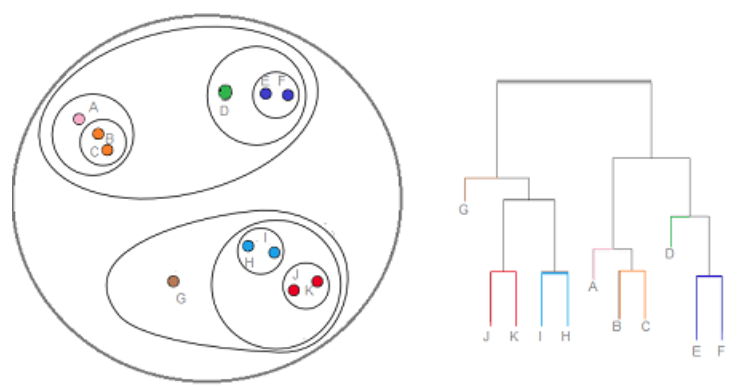 Data we can hierarchically cluster
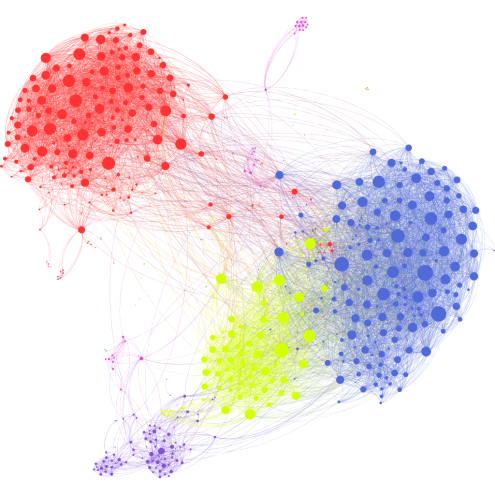 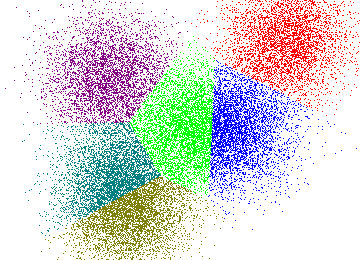 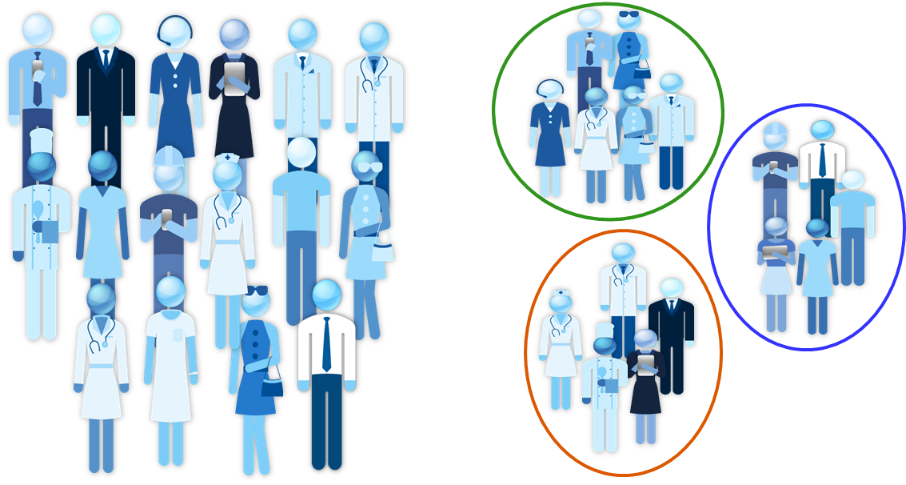 Embedding vectors from deep learning
Image embeddings
Word2Vec embeddings
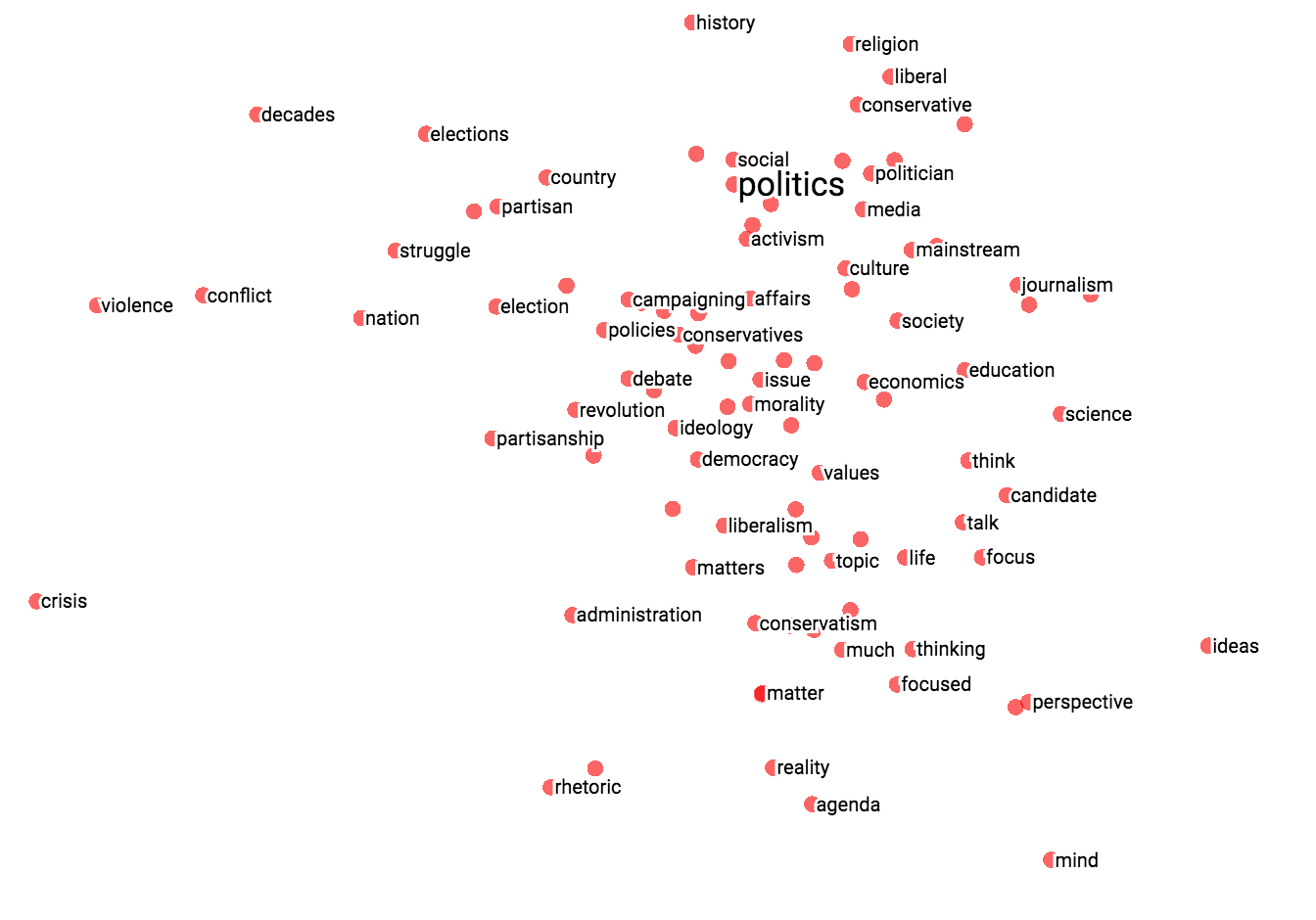 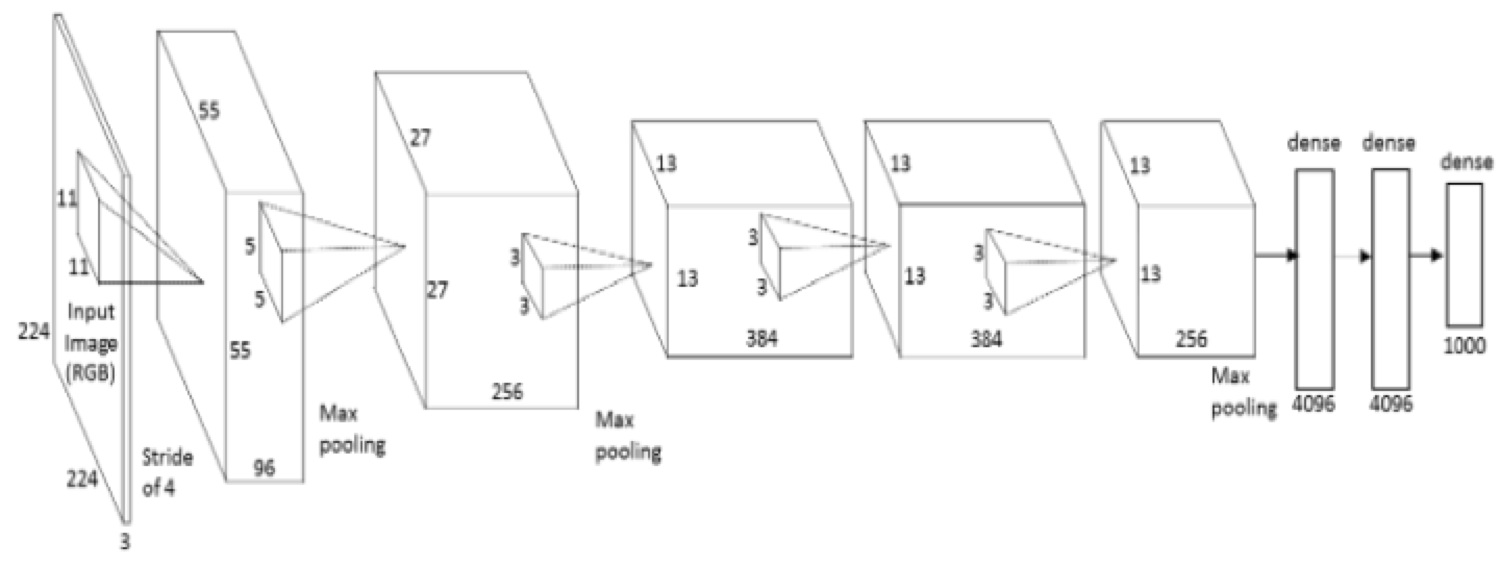 ImageNet embeddings (AlexNet)
Image: Tensorflow documentation
https://www.tensorflow.org/guide/embedding
Toy example of HC on CIFAR-100
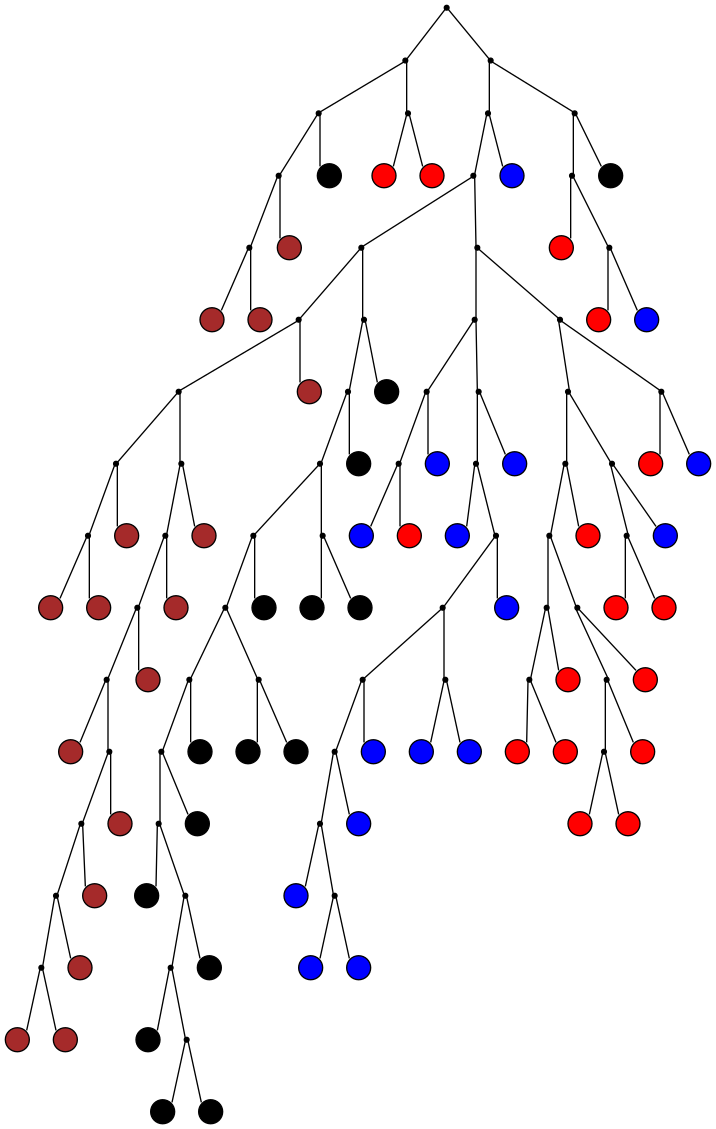 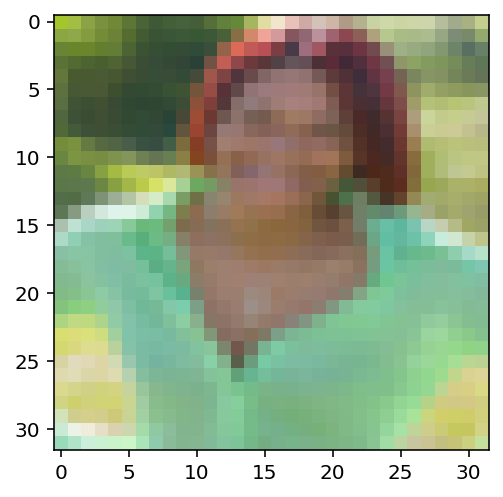 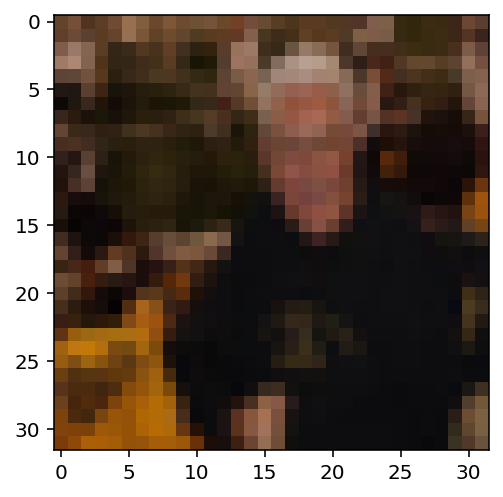 Woman
Man
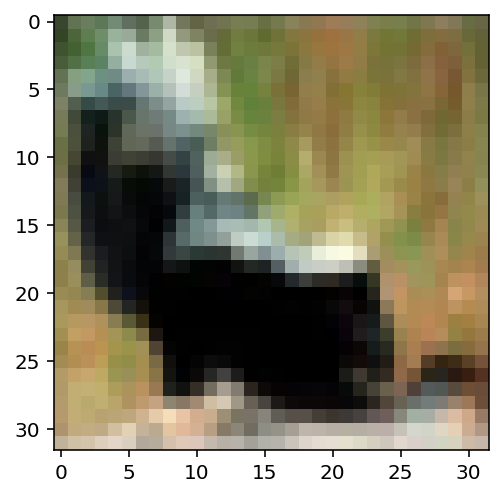 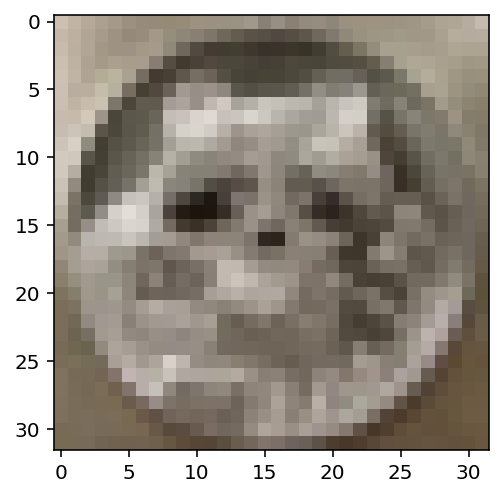 Embedding vectors via PyramidNet
https://arxiv.org/abs/1610.02915
Top-1 error on CIFAR-100: 16-20%
Skunk
Raccoon
Why little theoretical progress on HC?
Lots of heuristics, (almost) no rigorous objectives
Bottom-up (linkage-based heuristics)
Single-linkage clustering
Average-linkage clustering
Complete-linkage clustering
Centroid linkage
All sorts of other linkage methods
Implementations of HC in:
Mathematica, R, Matlab
SciPy, Scikit-learn, …
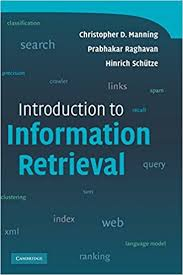 Bottom-up linkage-based heuristics
Start with singletons 
Iteratively merge two closest clusters
Single-Linkage Clustering
Distance = distance between two closest points
MST: Single-Linkage Clustering
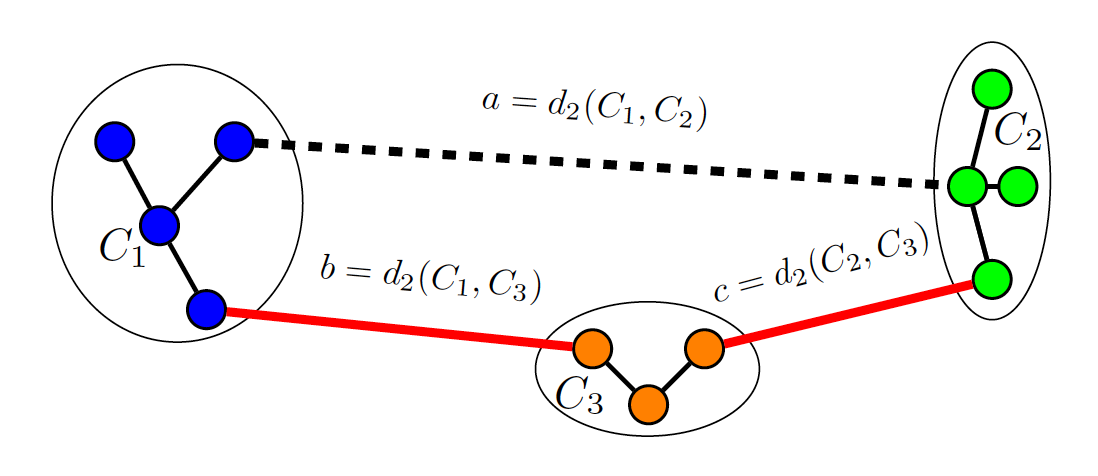 Objective: maximize min(a,b,c)
[Speaker Notes: “”]
Complete Linkage
Distance = distance between two furthest points
Average-Linkage Clustering
Distance vs. Similarity
Distance vs. Similarity
{
Dasgupta’s objective for HC [STOC’16]
Dasgupta’s objective for HC [STOC’2016]
Dasgupta’s objective for HC [STOC’2016]
Moseley-Wang objective for HC [NIPS’17]
Moseley-Wang objective for HC [NIPS’17]
Random recursive partitioning [MW’17]
Algorithm: Split points randomly and recurse

Analysis: Decompose the objective over triples
Random recursive partitioning [MW’17]
Can we do better for vector data? [Charikar,Chatziafratis,Niazaheh,Y. AISTATS’19]
Can we do better for vector data? [Charikar,Chatziafratis,Niazaheh,Y. AISTATS’19]
Can we do better for vector data?
Projected Random Cut Algorithm
Projected Random Cut Algorithm
Key lemma
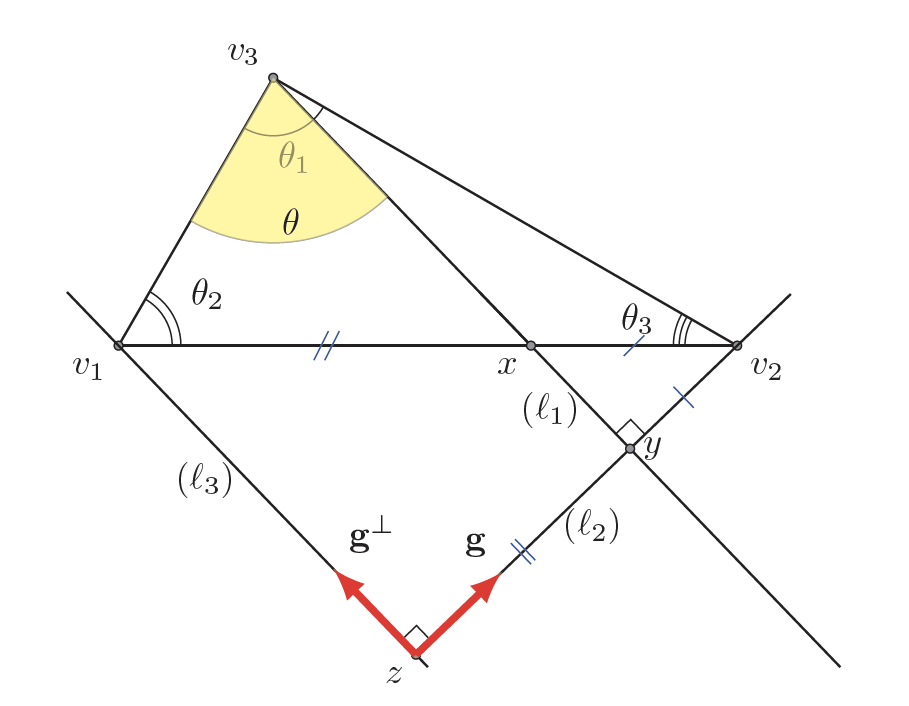 Experimental results for PRC
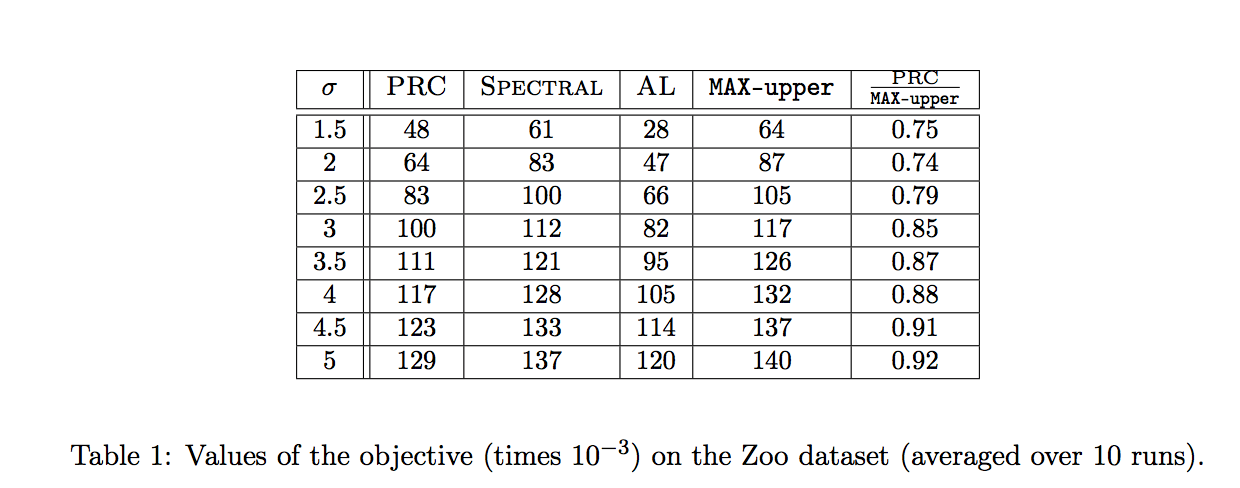 Scaling it up
Thank you!
Questions?

Some other topics I work(ed) on
Other clustering methods (e.g. correlation clustering)
Massively parallel, streaming, sublinear algorithms
Data compression methods for data analysis
Submodular optimization